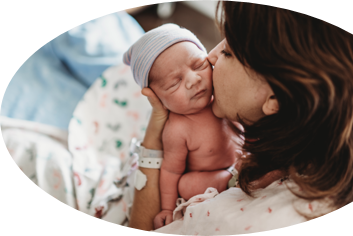 ILPQC: Wrap-up &Next Steps for 2023
2023 Neonatal Face-to-Face Meeting
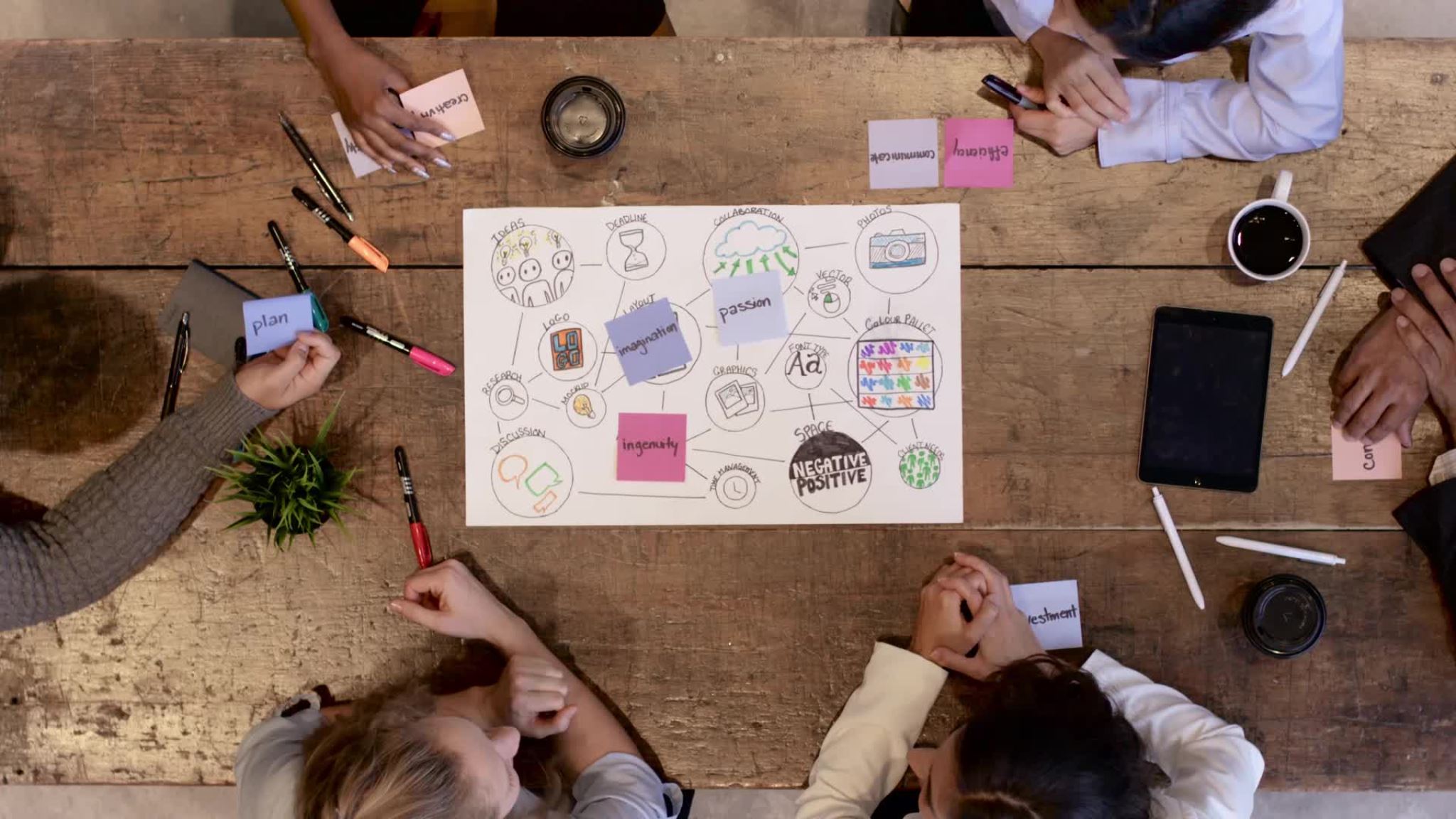 What’s Next for BASIC: Sustainability
Work with your hospital team to complete your BASIC Sustainability Plan and submit it to ILPQC and your network administrator by June 30, 2023
Continue monitoring your achievements for changes
Take notes from the Storyboard Session back to your team to implement
Illinois Perinatal Quality Collaborative
2
What Can I Do Tomorrow?
Take a minute to reflect on today's general sessions, team storyboards, and breakout sessions.
Write down one thing that you are going to do to work towards BASIC sustainability and the next neonatal initiative, ESSI, tomorrow or next week.
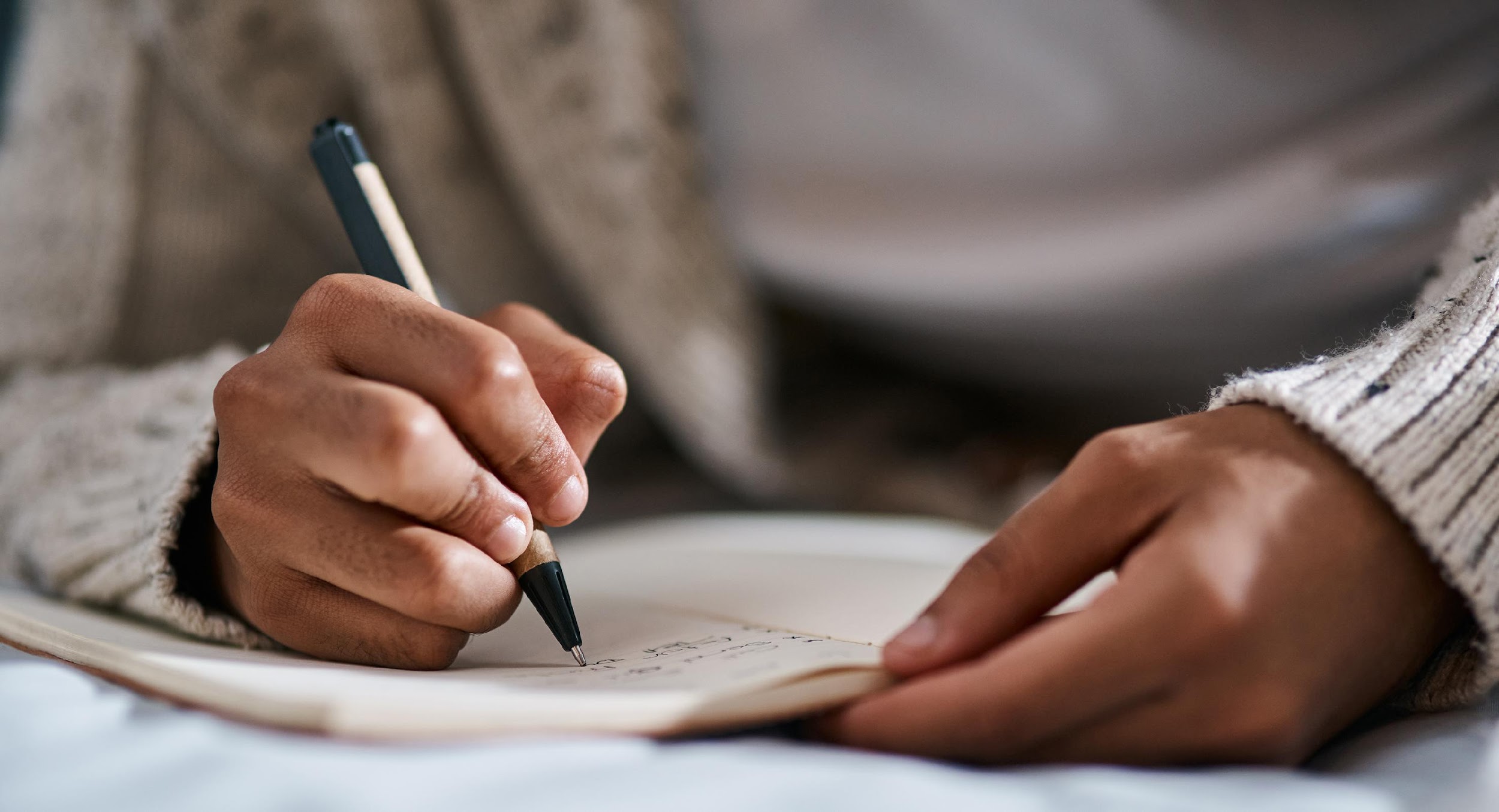 Illinois Perinatal Quality Collaborative
3
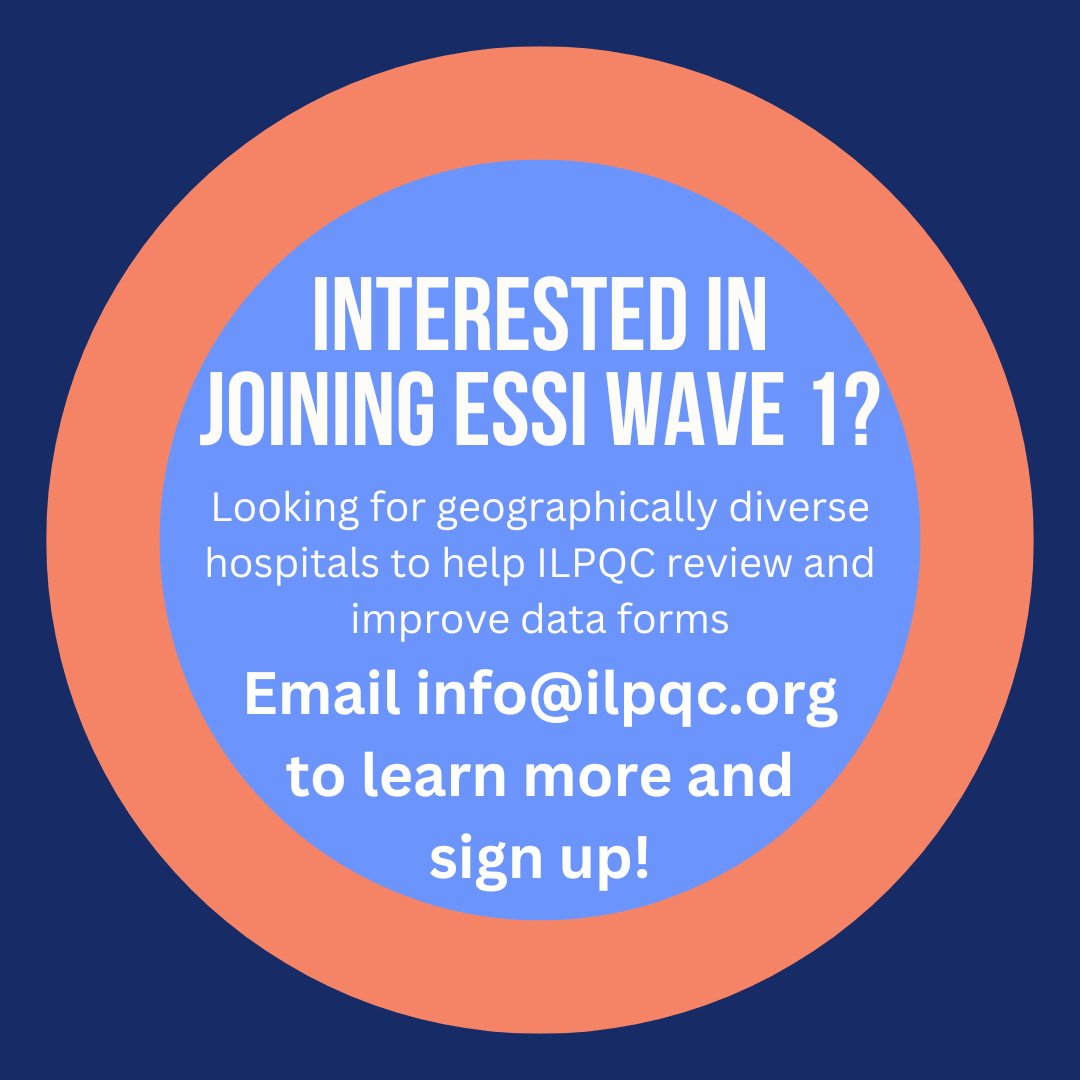 Wave 1 Teams needed!
What happens during Wave 1?
3-5 Monthly Webinars to review the data forms and measures
Testing data form with the QI Team at your hospital
Sharing and discussing you feedback on the data forms
Illinois Perinatal Quality Collaborative
4
Thank You to our Amazing Speakers!
Ashley Horne
Dr. Gina Lowell
Dr. Kyran Quinlan
Dr. Stacy Scott
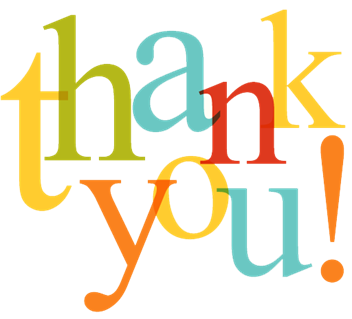 Illinois Perinatal Quality Collaborative
5
Thank You Breakout Facilitators & Discussants!
Dr. Kyran Quinlan 
Dr. Joseph Hageman
Dr. Gina Lowell 
Natosha McEvers
Adelaide Caprio
Donna Lemmenes
Dr. Ann Borders ​
Dr. Patti Lee King​
Ashley Horne
Aleena Surenian
Dr. Stacy Scott
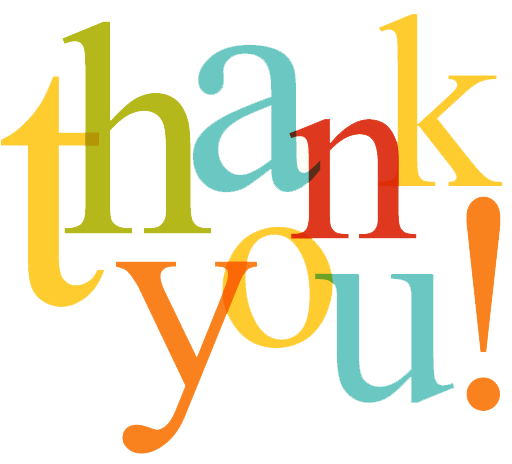 Illinois Perinatal Quality Collaborative
6
Thank You Planning Committee!!!
Ana Flores
Andrea Cross 
Autumn Mels
Daniell Ashford
Deborah Miller 
Donna Lemmenes 
Joanne Sorce
Dr. Joseph Hageman
Keri Benbrook
Kshama Shah
Laura Peters
Mary Jarvis
Myra Sabini
Nenette Cacal
Dr. Sherry Jones
Sogi Skariah
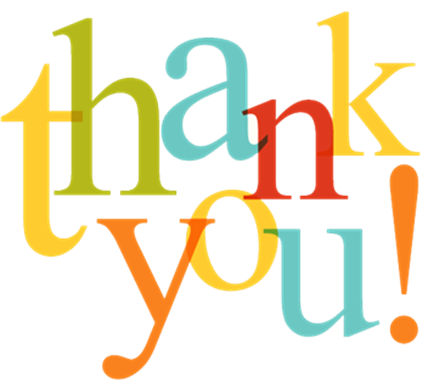 Illinois Perinatal Quality Collaborative
7
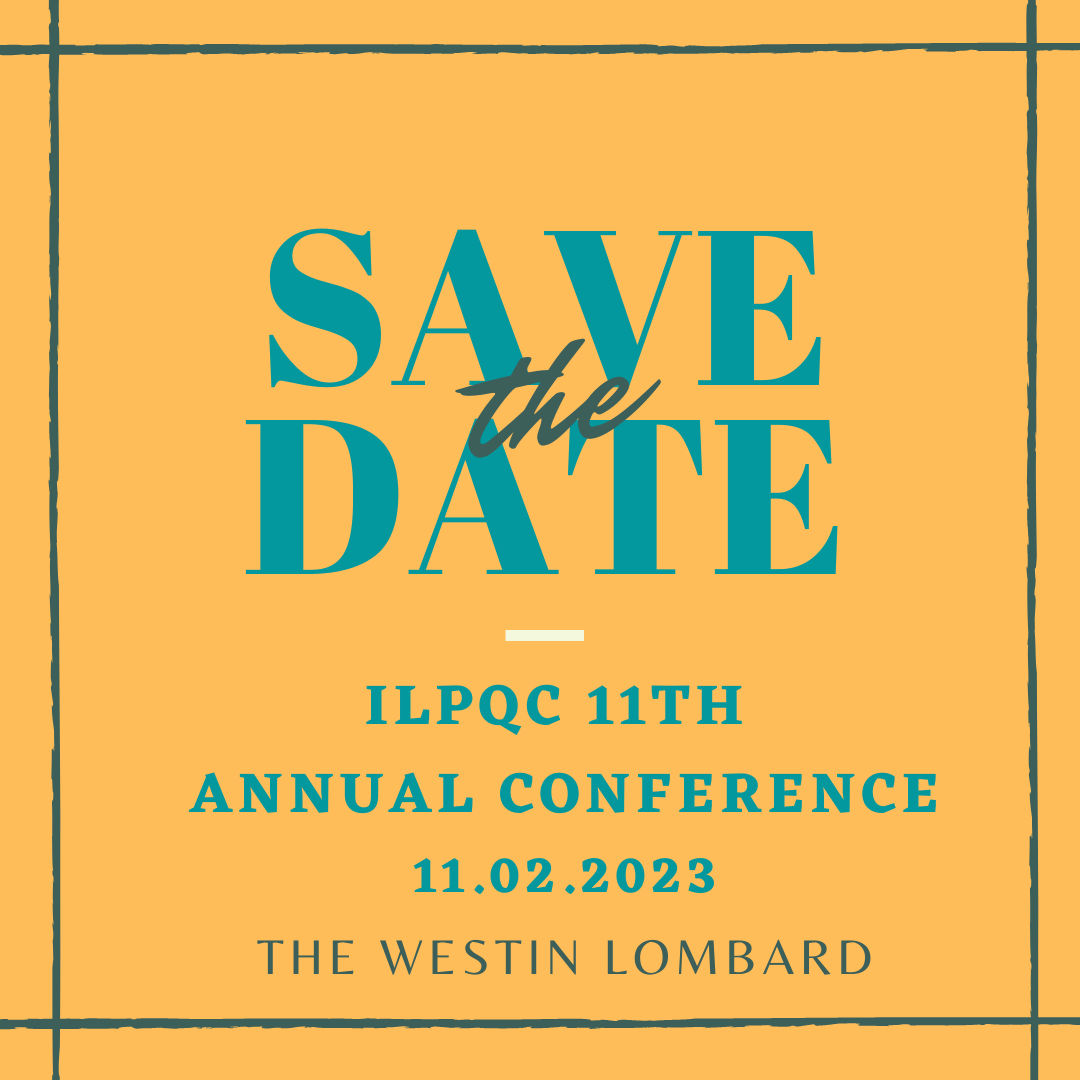 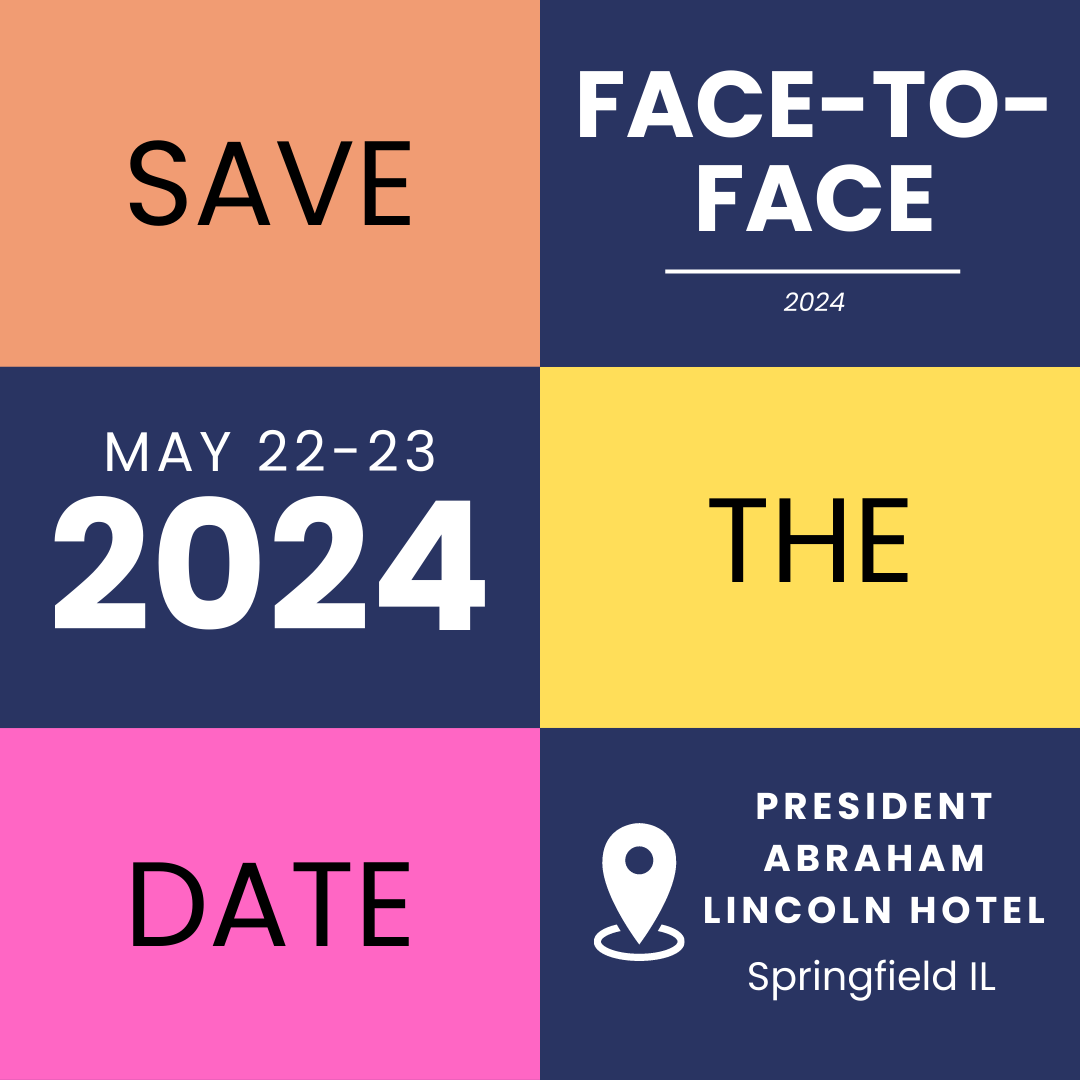 Illinois Perinatal Quality Collaborative
8
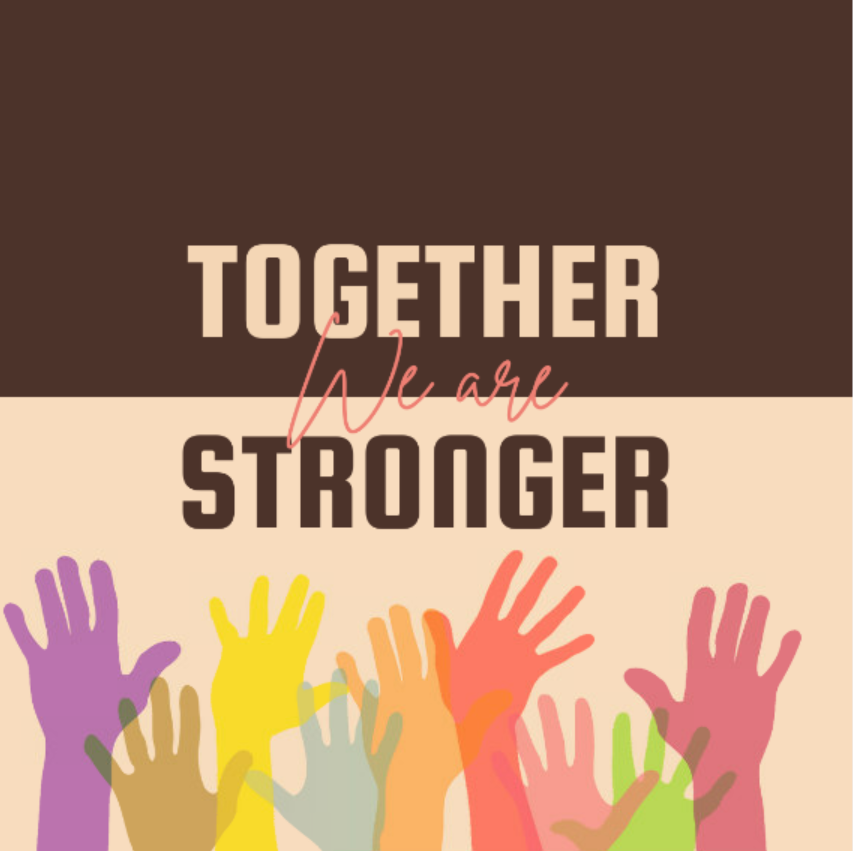 Illinois Perinatal Quality Collaborative
9
Thanks to our Funders
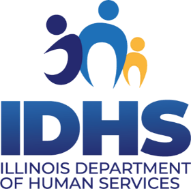 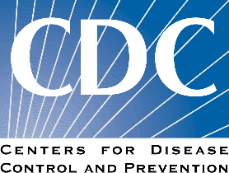 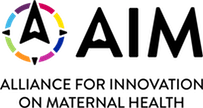 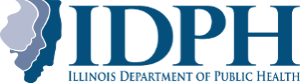 CME Provider:
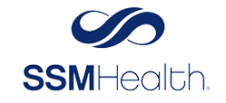 Supporters:
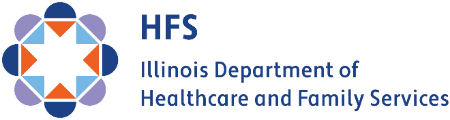 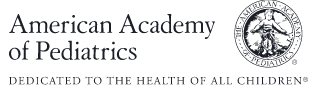 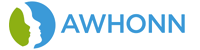 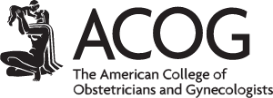 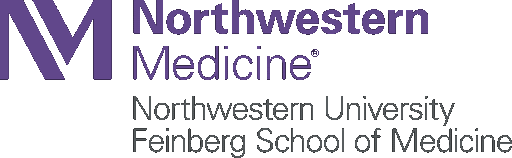 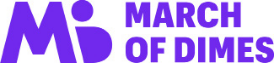 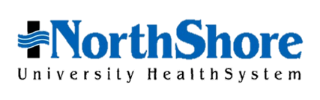 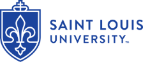 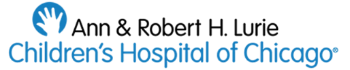 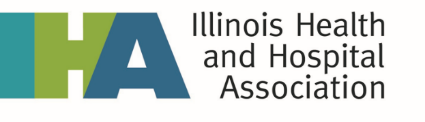 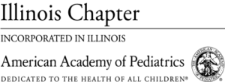 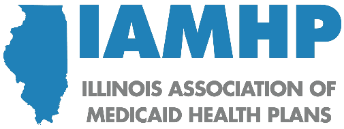 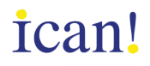 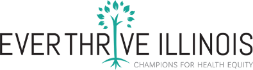 Illinois Perinatal Quality Collaborative
10
[Speaker Notes: Team, let's us this slide for sponsors]